ASP.NET MVC като потребителски интерфейс
Разработка насофтуер
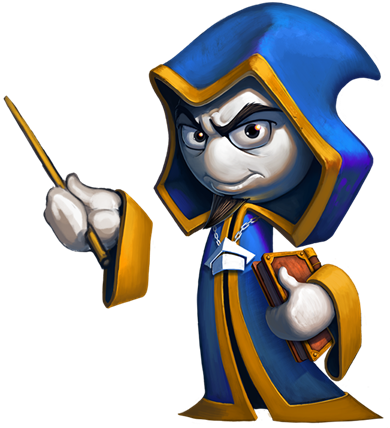 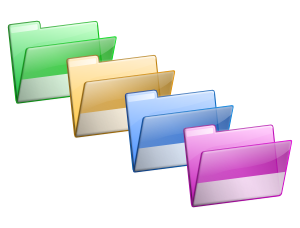 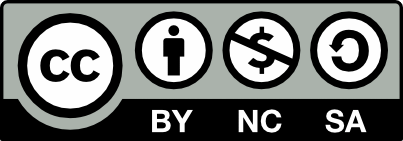 Учителски екип
Обучение за ИТ кариера
https://it-kariera.mon.bg/e-learning/
Съдържание
Използване на ASP.NET MVC за презента-ционен слой
Разделяне на приложението на проекти според слоя
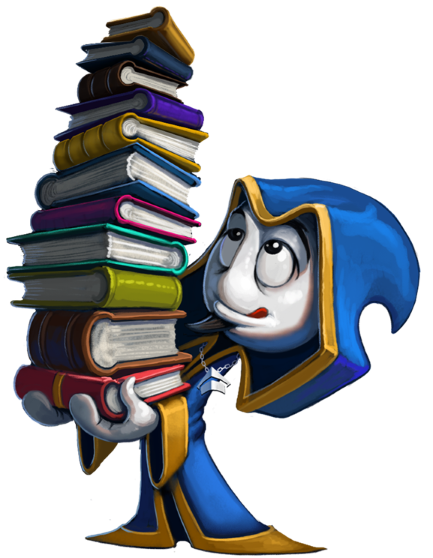 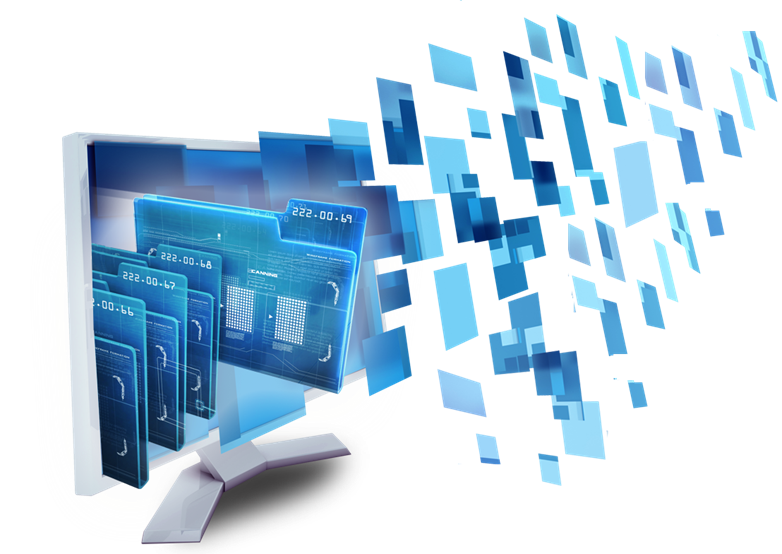 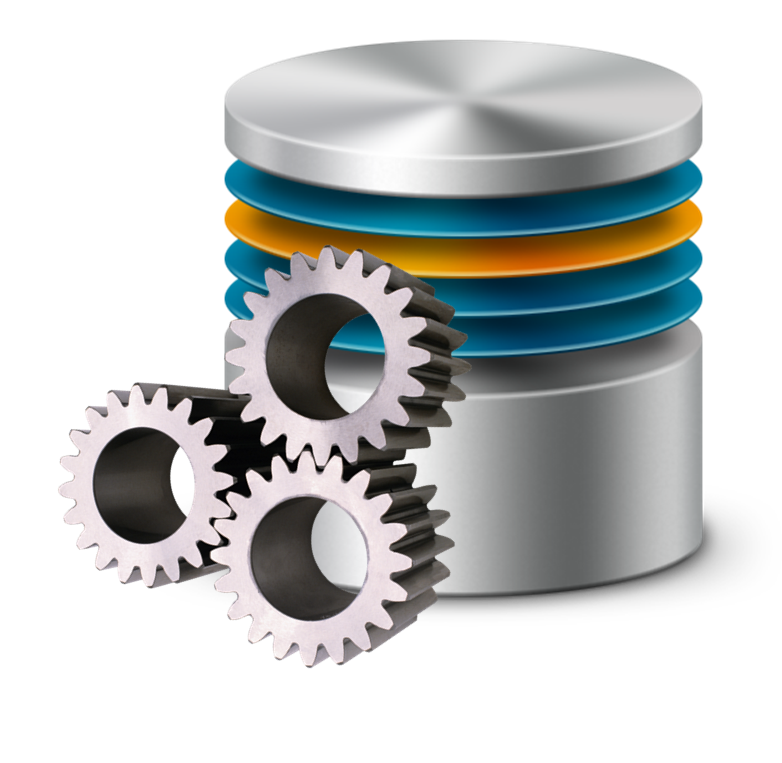 2
Какво е ASP.NET MVC
ASP.NET MVC е рамка за изграждане на уеб приложения.
Базирана на MVC шаблона
Лесна и бърза за работа
Чудесен визуален интерфейс за нашето приложение
Благодарение на ASP.NET MVC ние ще дадем добър и удобен външен вид на нашето CRUD приложение
3
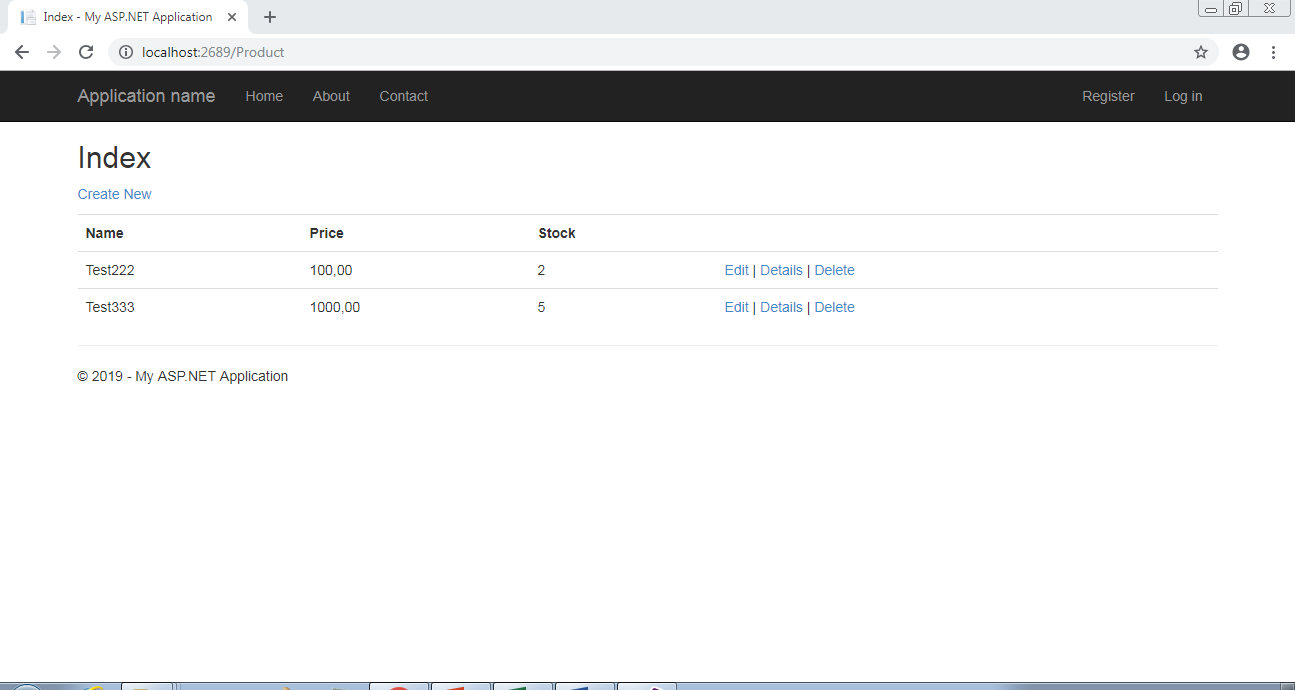 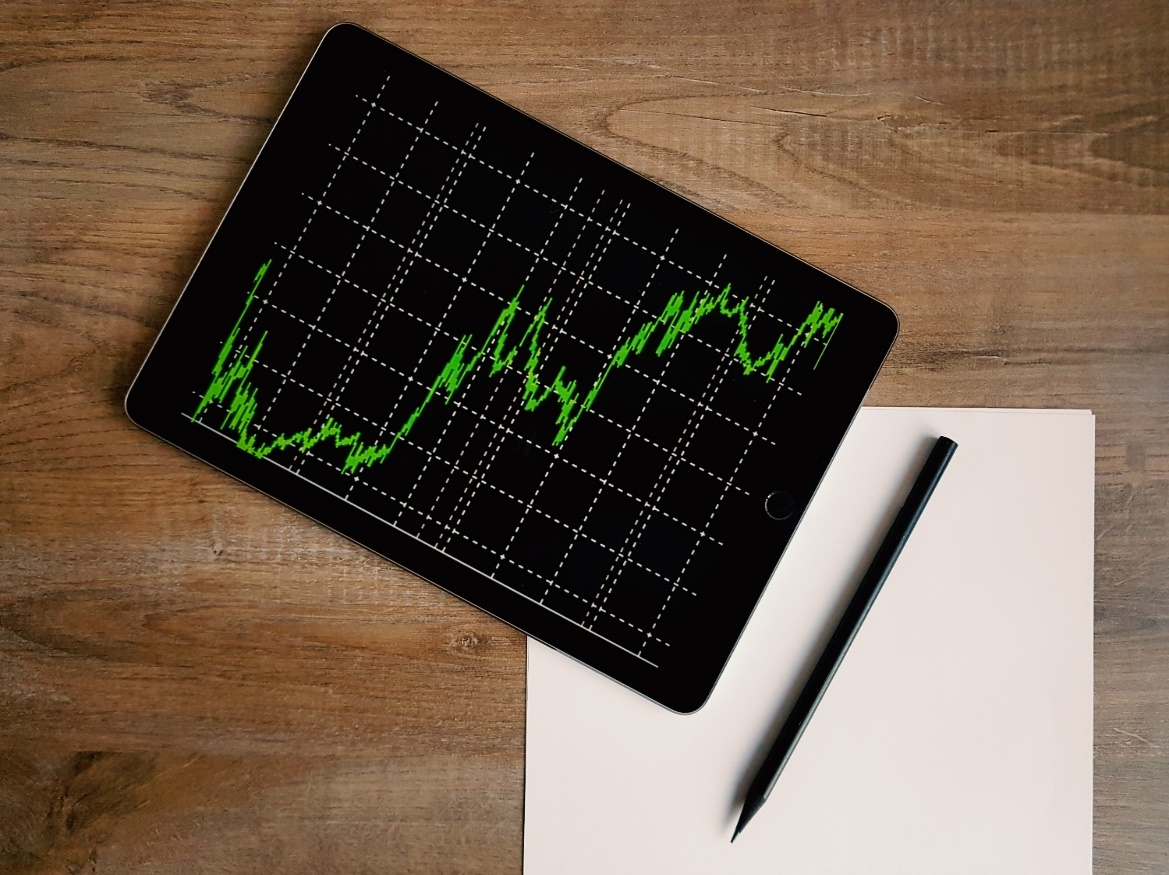 Структура на проекта ни
С участието на ASP.NET MVC
4
Какви проекти трябва да имаме?
ASP.NET Web Application
Tова ще е проекта ни, който ще действа като презентационен слой
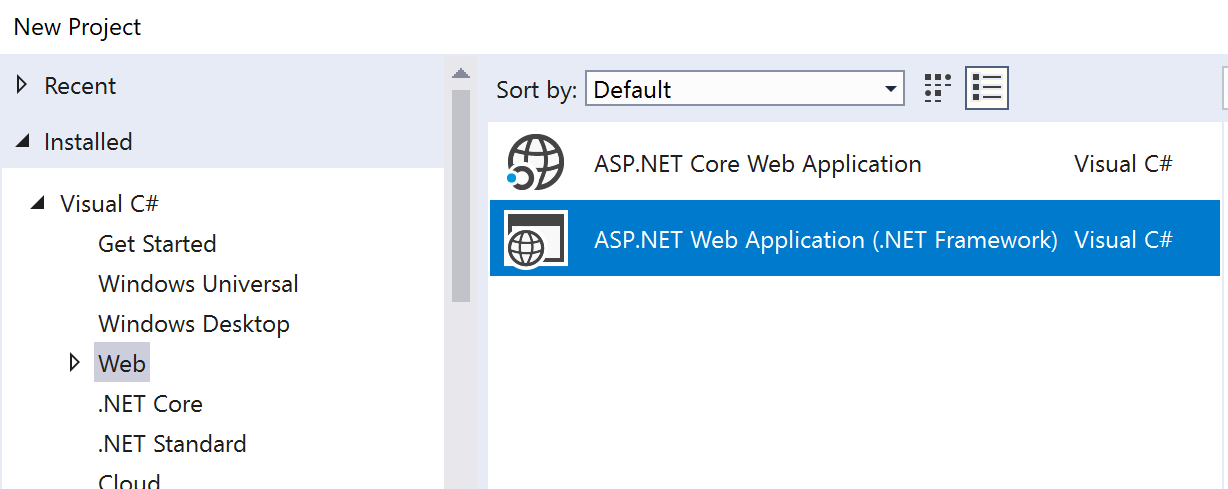 5
Какви проекти трябва да имаме? (2)
Data - това ще е проекта ни, който ще бъде слоят за данни. При създаването му от Visual C# -> Windows трябва да изберем Class library
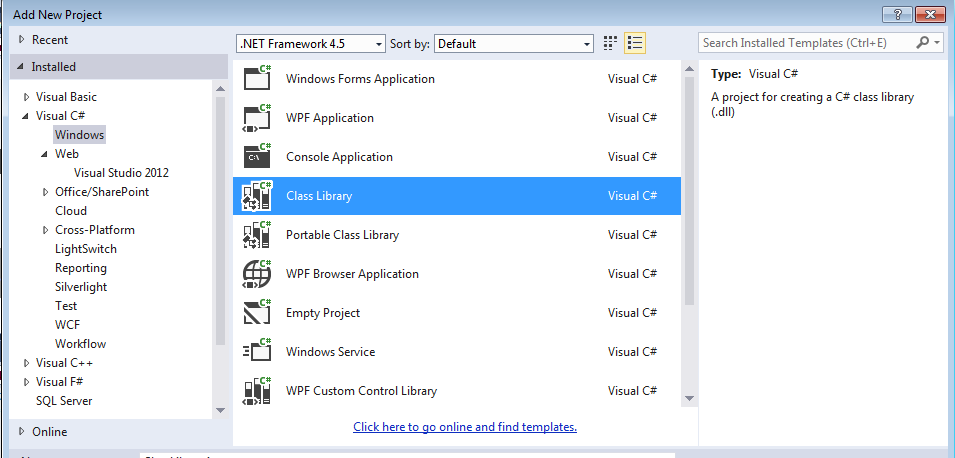 6
Какви проекти трябва да имаме? (3)
Business - това ще е проекта ни, който ще бъде слоят за услуги. При създаването му от Visual C# -> Windows трябва да изберем Class library
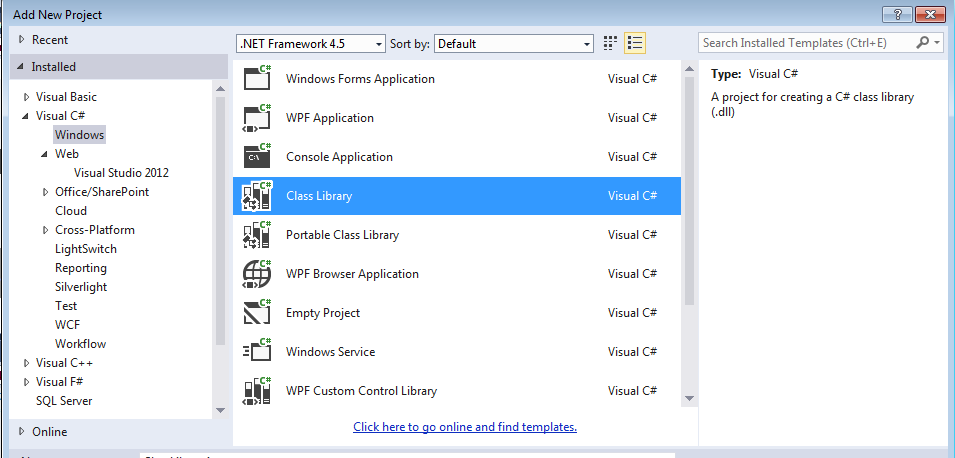 7
Добавяне на EntityFramework
Цъкнете с десен бутон върху solution-a и изберете Manage NuGet Packages for Solution и инсталирайте EntityFramework. Изберете инсталацияза всичките проектив solution-a
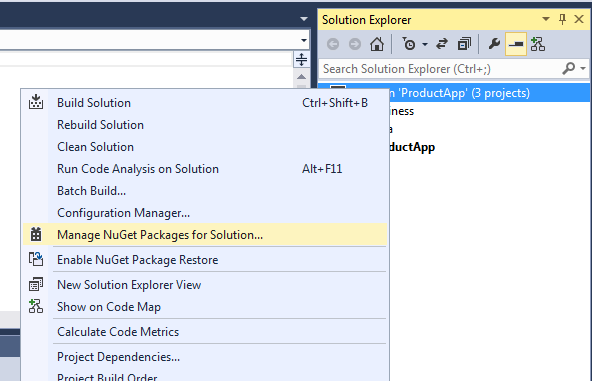 8
Добавяне на референции
На проект Business изберете [Add]->References. Добавете референция към Data
На проект ProductApp /проектът на ASP.NET/ изберете[Add] -> References. Добавете референция към Business и Data
9
Data/Model/Product.cs
Създайте подпапка Model в Data, а в нея модел клас Product.cs
public class Product
{
        public int Id { get; set; }
        public string Name { get; set; }
        public decimal Price { get; set; }
        public int Stock { get; set; }
}
10
Data/ProductContext.cs
Създайте ProductContext клас, който наследява DbContext. Ще има нужда да добавите и using директива:
using System.Data.Entity;
public class ProductContext : DbContext
{
        public ProductContext()
            : base("name=ProductContext")
        {

        }
        public DbSet<Product> Products { get; set; }
}
11
Business/ProductBusiness.cs
Създаваме управляващо поле от клас ProductContext:

Създаваме методи, които извършват желаните операции, извиквайки свойството Products и методи върху него, познати ни от LINQ:



По аналогичен начин реализираме другите методи
private ProductContext context;
public List<Product> GetAll(){
	using (productContext = new ProductContext())
        {
		return productContext.Products.ToList();    
        }
}
12
Свързване на ASP.NET с другите слоеве
В Web.config намираме <connectionStrings> секцията. Там под другия <add> добавяме и нашия:



След тази стъпка трябва да се уверим, че сме направили Build на целия Solution
<add name="ProductContext" connectionString="Data Source=.; Initial Catalog=ProductDb; Integrated Security=true„ providerName="System.Data.SqlClient" />
13
Свързване на ASP.NET с другите слоеве (2)
Добавяме контролер, чрез десен бутон върху Controllers папката -> Add -> Controller
Изберете MVC Controller with views
За име на контролера задайте ProductController
За Model клас посочете Product (Data.Model)
За Data Context клас посочете ProductContext (Data)
14
Използване на приложението
Компилирайте и стартирайте приложението.
Добавете /Product в края на URL адреса и заредете страницата
Пред вас вече е наличен уеб интерфейса за нашето приложение, в който може да извършите всички CRUD операции
15
Използване на приложението (2)
16
ASP.NET MVC като потребителски интерфейс
https://it-kariera.mon.bg/e-learning/
Министерство на образованието и науката (МОН)
Настоящият курс (презентации, примери, задачи, упражнения и др.) е разработен за нуждите на Национална програма "Обучение за ИТ кариера" на МОН за подготовка по професия "Приложен програмист"


Курсът е базиран на учебно съдържание и методика, предоставени от фондация "Софтуерен университет" и се разпространява под свободен лиценз CC-BY-NC-SA
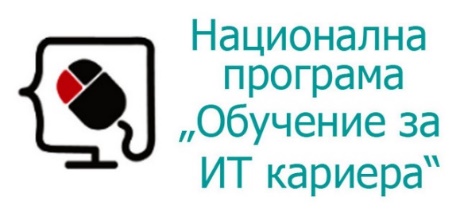 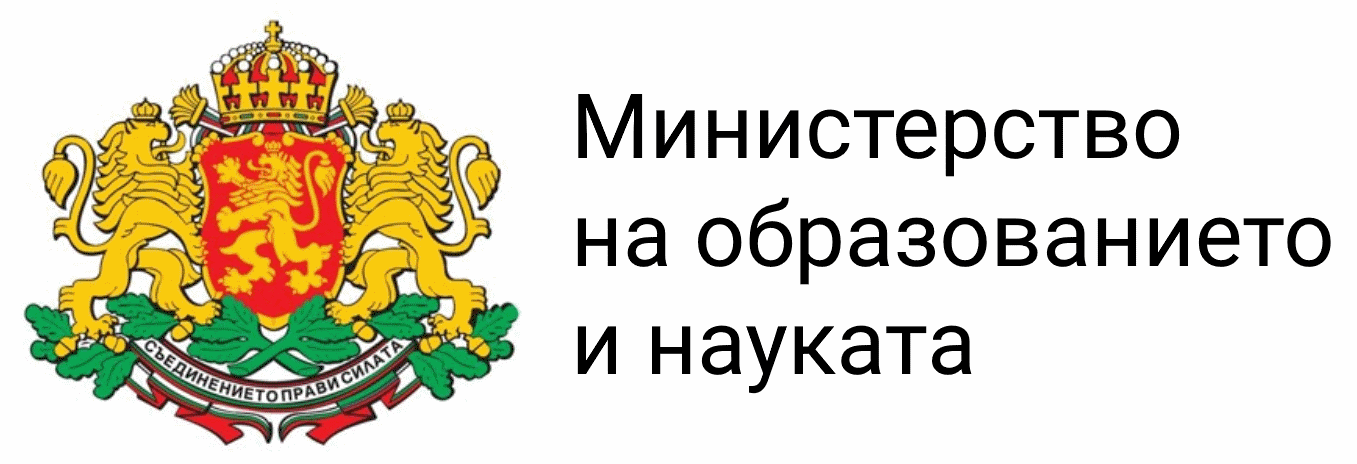 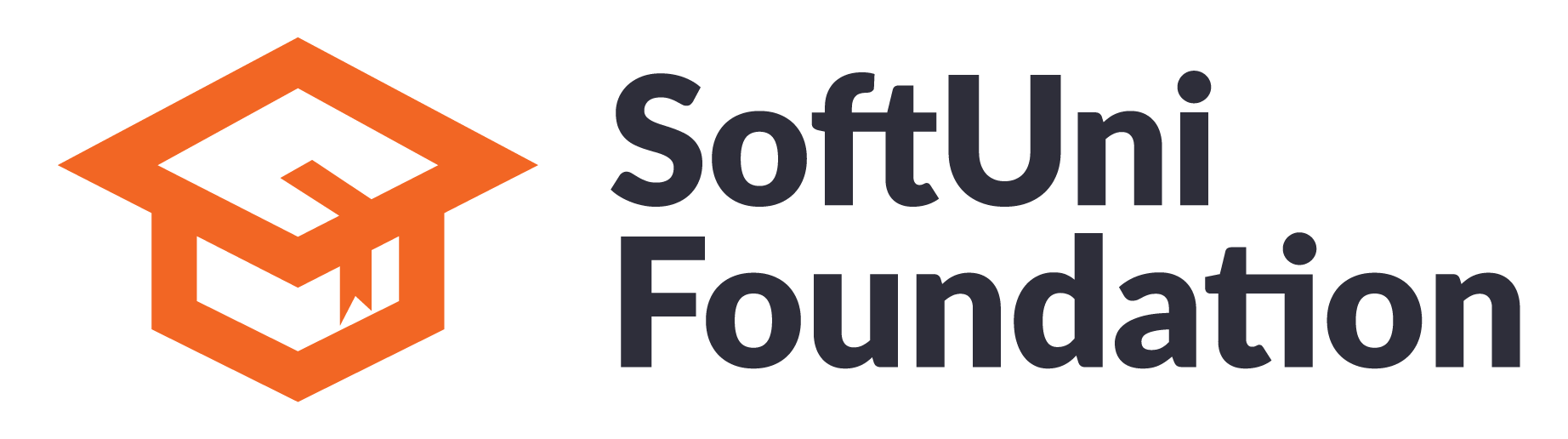 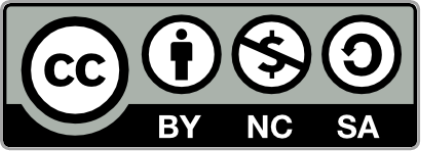 18